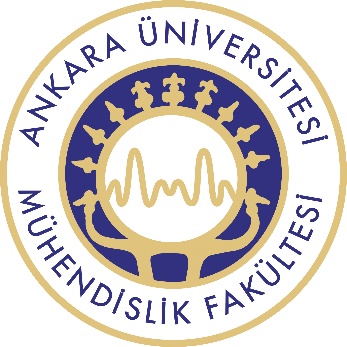 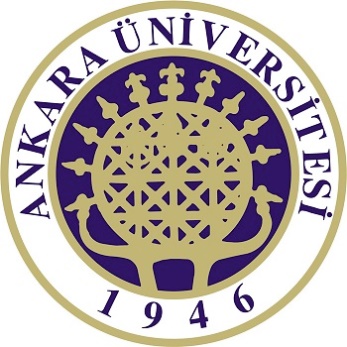 JEM 361 ÖZEL MİNERALOJİ
Sağlıkta kullanılan mineraller
HALİTLER
Grubu : Halitler
Kristalik Sistem :kübik
Kimyasal Formülü  :NaCl
Sertlik : 2
Yoğunluk : 2.16
Bölünüm : mükemmel
Kırılma  : Konkodial
Renk  : renksiz
Damar : beyaz
Parlaklık : Camlı
Işınırlık : yeşil turuncu yada kırmızı
Halit: Halit genellikle tuz ya da kaya tuzu olarak bilinir genellikle renksiz yada beyaz olmasına rağmen bazı örneklerde siyah , mavi , turuncu , mor , kırmızı ya da sarı tonda bulunabilir. Eski çağlardan beri bilinmekte ve beslenme alanında kullanılmaktadır. Son yıllarda klor , sodyum ve sodyum hidroksitin başlıca kaynaklarından biri haline gelmiştir. Adı deniz ya da tuz anlamıyla Yunanca hals kelimesinden gelir.  Deniz suyundaki materyalin yüzde 80 ‘ini oluşturduğu düşünülürse bu tanımlama oldukça uyumludur.
Beslenme ve yemek alanında kullanılan tuzun  büyük bir bölümü kuru bölgelerdeki katı Halit tortullarından elde edilse de , klor , sodyum  ve sodyum hidroksit şeklinde kullanılan Halit deniz suyundan elde edilmektedir.
 
Halit çok önemli bir sodyum hidroksit kaynağıdır. Bu yüksek oranda  aşındırıcı alkali (genellikle yakıcı soda olarak ta bilinir) daha çok kağıt ve sabun üretiminde kullanılır. Tuzlu suyun  elektrolize işlemi sırasında klor ve sodyum yan ürünü olarak elde edilir.
Silvin: 
Kimyasal Bileşim:KCl
Kristal Sistemi, KübikKristal Biçimi, Çoğunlukla kübik, bazen oktahedron kristalli; masif, kompakt, tanesel, sütunsalSertlik, 2Özgül Ağırlık, 1.993Dilinim, {001} mükemmelRenk ve Şeffaflık, Beyaz, gri, mavimsi; şeffafParlaklık, Camsı parlaklıktaAyırıcı Özellikleri, Halite çok benzer, tadı daha keskin ve acıdır.Bulunuşu, Halit mineraliyle aynı ortamda, evaporasyon ile oluşur. Sudaki çözünülürlüğü halite göre daha fazla olduğu için, daha az bulunur.
 
Kalsit: Kalsit, kimyasal formülü CaCO3 olan kristalleşmiş kalsiyum karbonat. Saydam, beyaz, sarı, rustik yeşil ve mavimsi renkte olabilir. Sertliği 3, özgül ağırlığı 2.71'dir. Soğuk ve seyreltik hidroklorik asitte (tuz ruhu) şiddetli bir köpürme ile ayrışır. Çakı ile çizilir. CO2'li sularda çözünerek Ca(HCO3)2 yapar.
Nadiren erüptif kayalardan özellikle pegmatitlerde ilksel olarak bulunur. Genellikle sekonder bir mineraldir. Doğada bolca bulunur.Genellikle karbonatlı sedimanter kayaların (ör:kireçtaşları) ve mermerlerin ana bileşenidir. Çeşitli şekillerde işlenerek boya, kâğıt, plastik sektöründe dolgu malzemesi olarak kullanılır. Plastik sektöründe kullanılan kalsitler ise; kaplı ve kapsız olmak üzere 2 çeşittir.
CaCO3 + ısı → CaO (sönmemiş kireç) + CO2
CaO + H2O → Ca(OH)2 (sönmüş kireç)
Türkiye'de Niğde ilinde çıkarılan Kalsit madeni oldukça parlak olmasından dolayı ticari değeri yüksektir.
Boya sanayiinde dolgu malzemesi olarak kullanım oranı yüksektir.